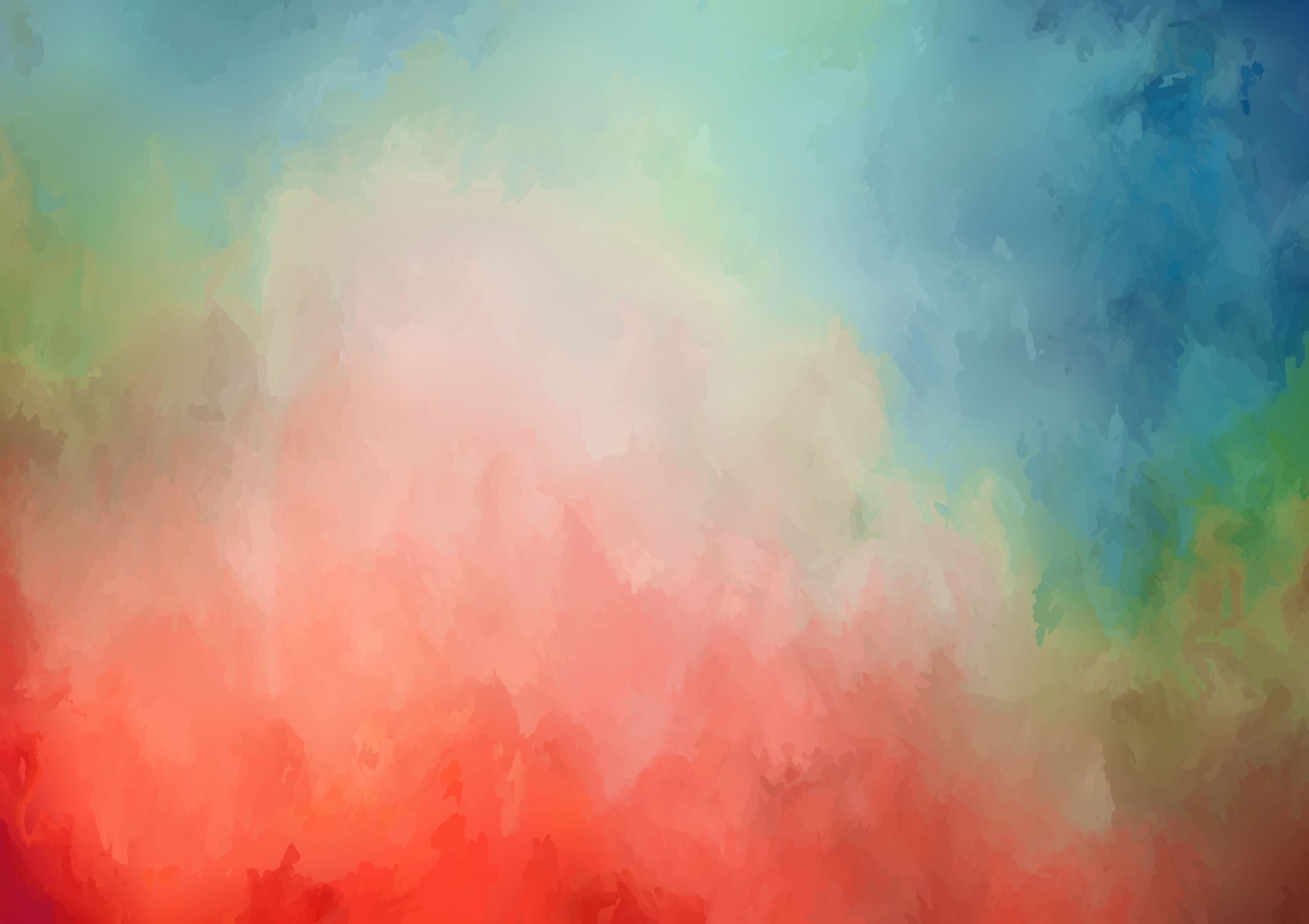 Libertarianismus
Tereza Křepelová, Ph.D.
POLb1011, 30. 3. 2023
1
Struktura přednášky
K etymologii libertarianismu
Co je to libertarianismus?: Varianty libertarianismu a konfliktní linie
Robert Nozick: Anarchie, stát a utopie 
I. Anarchie: Anarchismus vs. ospravedlnění minimálního státu II. Stát: Nozickova koncepce spravedlnosti a kritika rovnostářstvíIII. Utopie: Pluralismus komunit a utopická verze libertarianismu
Kritika: problematické aspekty Nozickova díla
Nozick vs. Rawls 
Otázky a diskuse
Etymologie Libertarianismu
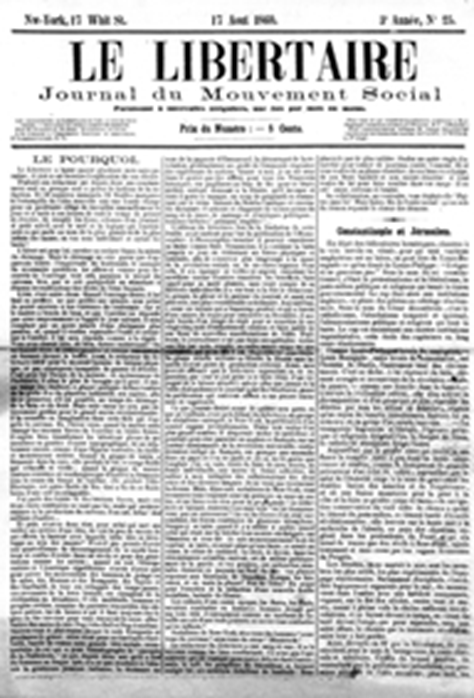 18. století: libertarián = „volnomyšlenkář“ 
19. století: libertaire = libertariánský socialismus = anarchismus (Joseph Déjacque, Pierre-Joseph Proudhon)
20. století: pravicový libertarianismus, anarchokapitalismus (Robert Nozick, Murray Rothbard)
Libertarianismus v USA 20. léta – opozice vůči New Dealu
1971: Libertarian party: omezená vláda, tržní zajištění zdravotní péče, vzdělání či ochrany životního prostředí apod.; legalizace drog, pornografie, prostituce, hazardu; silná občanská práva (držení zbraní, svoboda slova, sexuální svoboda, potraty); opozice vůči vojenskému intervencionismu 
1974: Anarchie, Stát a Utopie
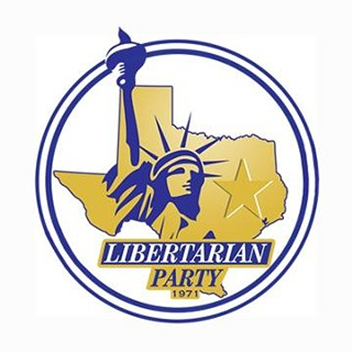 Co je to libertarianismus?
Konfliktní linie uvnitř libertarianismu:
Varianty současného libertarianismu
Pravicový 
Nozickovský libertarianismus a Anarchokapitalismus (M. Rothbard, D. Friedman) →  Deontologická obhajoba (deon = povinnost): nepřekročitelná hodnota individuálních práv a svobod, morální status soukromého vlastnictví 
Klasický a neoklasický liberalismus - konsekvencialistická obrana,  F.A. Hayek →  kapitalismu/volného trhu → produktivita, růst blahobytu
Levicový 
Problematika vlastnictví přírodních zdrojů (svět patří všem), udržitelnost, základní nepodmíněný příjem, sebevlastnictví a intelektuální autonomie 
Steiner–Vallentyne school: Peter Vallentyne, Hillel Steiner, Michael Otsuka, Philippe Van Parijs), Libertariánský socialismus: Noam Chomsky  
"Bleeding-heart" libertarianism (Arizona School liberalism) – kompatibilita , občanských svobod a svobodného trhu a zároveň orientace na téma sociální spravedlnosti a zlepšení situace  nejhůře postavených členů společnosti
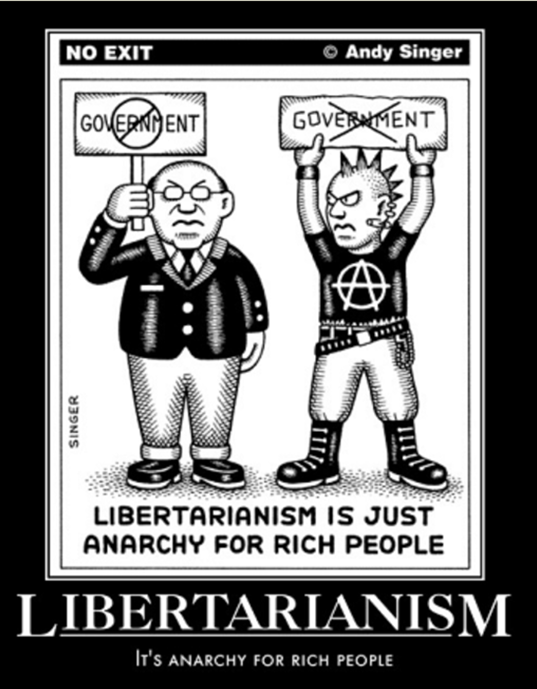 Anarchokapitalismus
Anarchokapitalismus vs. libertarianismus (existence minimálního státu)
„Kapitalismus je vrcholné vyjádření anarchismu a anarchismus je vrcholné vyjádření kapitalismu. Nejen, že jsou kompatibilní, ale nemůžete skutečně mít jedno bez druhého. Pravý anarchismus bude kapitalismem a pravý kapitalismus bude anarchismem.“ (Murray Rothbard)
David D. Friedman,  Hans-Hermann Hoppe,  Murray Rothbard 
Anarchokapitalismus, Anarchoagorismus, Anarchotranshumanismus, Anarchopacifismus, Anarchokomunismus, Anarchosyndikalismus, Anarchomutualismus, Anarchokolektivismus, Anarchofeminismus, Anarchoqueerismus, Anarchopacifismus, Anarchoprimitivismus, …..
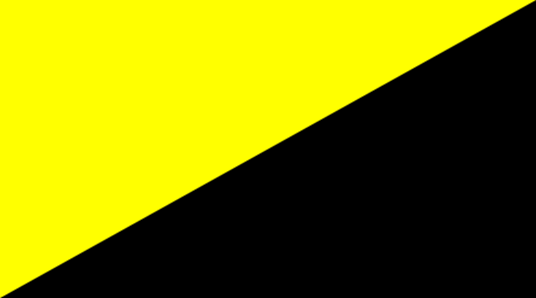 Robert Nozick (1938 – 2002)
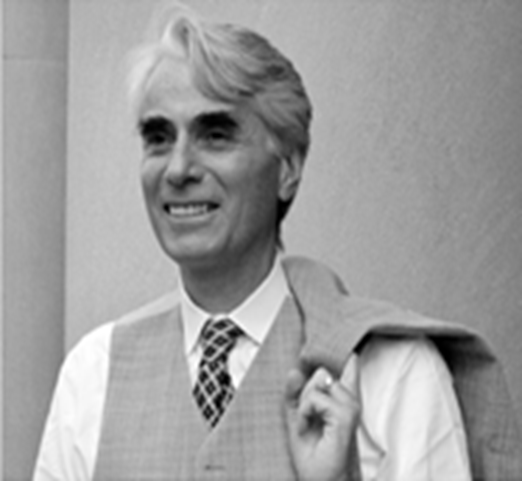 Anarchie stát a utopie (1974) reakce na Rawlsovu Teorii spravedlnosti, jediné politicko-filozofické Nozickovo dílo  
Tradice analytické politické filozofie 
Filozofická vysvětlení (1981), Invariances (2001)
Zdroje inspirace: John Locke a Immanuel Kant 
Oživení ideje přirozených (před-společenských) práv 
Zastánce deontologie, kritik utilitarismu a konsekvecionalismu
Anarchie, stát a utopie (ASU)
„Jedinci mají práva, a jsou věci, které jim žádný člověk či skupina nemůže činit (aniž by tato práva porušili). Tato práva jsou tak silná a dalekosáhlá, že vyvstává otázka co, pokud vůbec něco, může stát a jeho představitelé činit.“ (ASU, s. ix) 
Axiom: Existence přirozených nezcizitelných práv na sebe, svůj majetek a sebeobranu.
Hlavní teze: ospravedlnitelný je pouze minimální stát 
Proti anarchismu 
Proti socialismu a rovnostářskému liberalismu 
Je-li nějaká forma státní moci legitimní, tak pouze taková, která vznikne jakožto důsledek svobodné, tedy tržní kooperace. 
Stát není cíl sám o sobě, ale nástroj jak ochránit práva. Vzniká jako vedlejší produkt společenské samo-organizace analogické svobodné ruce trhu. 
Jak číst ASU? → „prozkoumávání za pochodu“  organicky vznikající proud filozofie → otevřenost reflexi a revizi, nemá aspiraci poskytnout finální odpovědi.
I.Anarchie: Legitimní vznik státu?
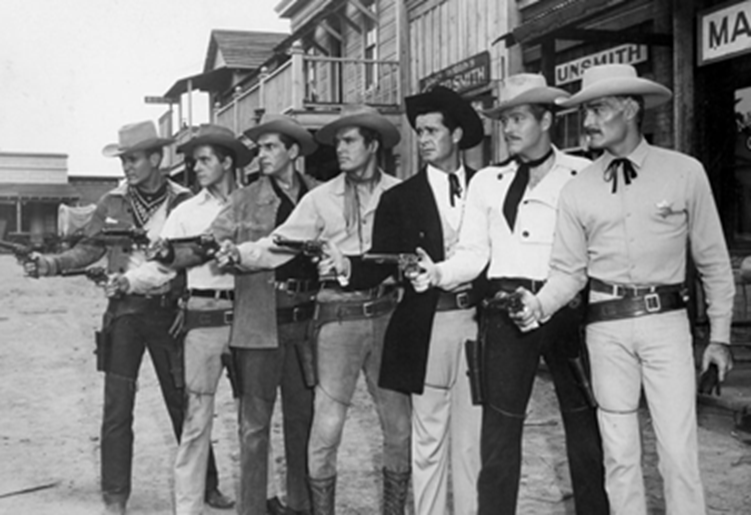 I. Anarchie: Legitimní vznik státu
Vznik sdružení vzájemné ochrany => specializované ochranné agentury 
Metafora Divokého západu
Tržní interakce => dominantní ochranná agentura s de facto monopolem násilí 
Princip samo-organizace a neviditelné ruky trhy
Hypotéza vzniku státu –  pokus o filozofické objasnění, jak by stát mohl legitimně vzniknout, nikoliv empirický popis reality.
I.Anarchie: Legitimní vznik státu?
Typologie teorií spravedlnosti dle Nozicka
Kritika modelových teorií spravedlnosti
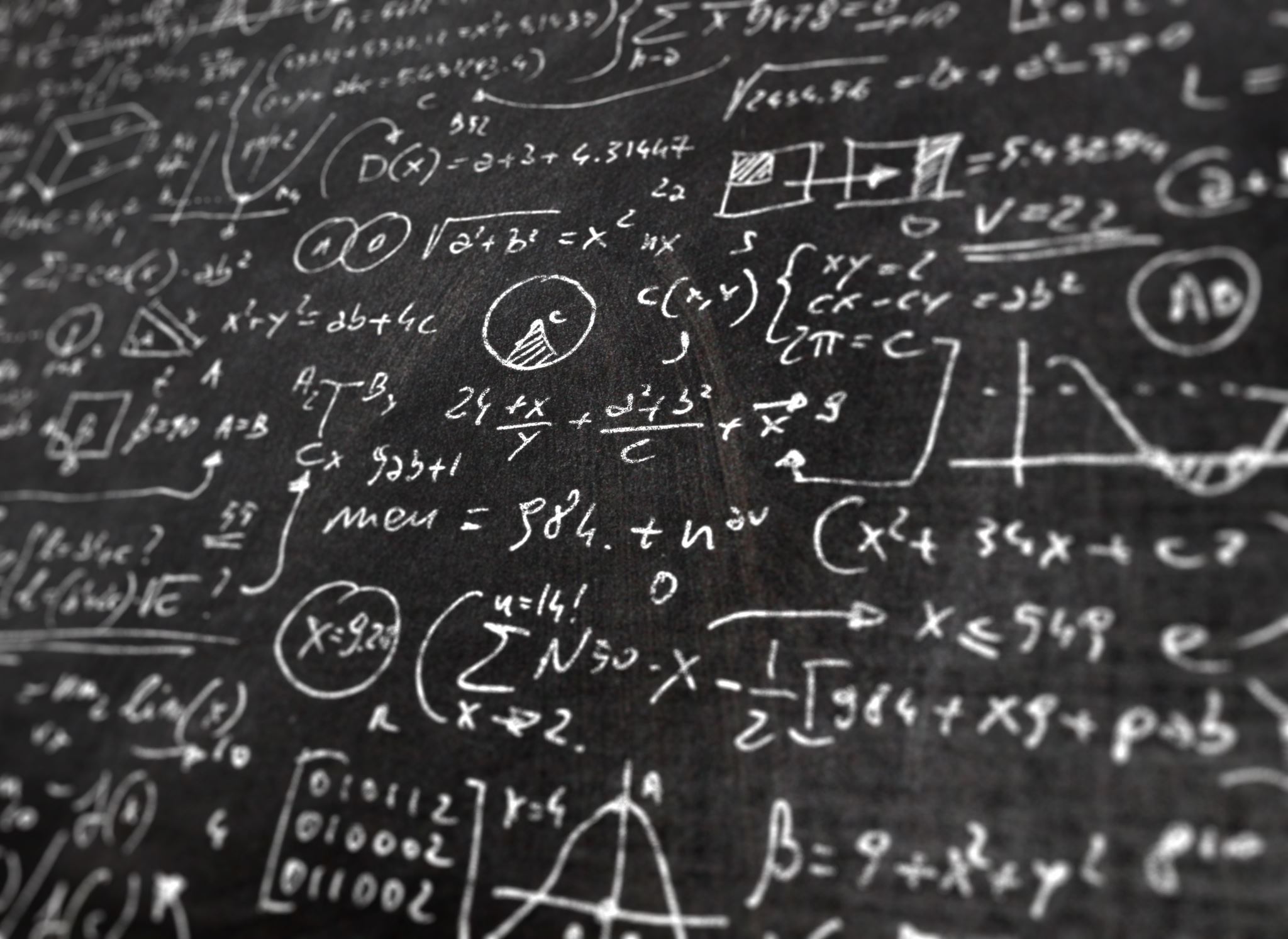 II. Stát Teorie spravedlnosti a kritika rovnostářství
Teorie oprávnění (entitlement theory): 
„Cokoliv vzejde spravedlivou cestou ze spravedlivého stavu, je samo spravedlivé“ (s. 151) 
Třída tzv. historických principů spravedlnosti:
Principy distributivní spravedlnosti 
(1) nabytí majetku – reformulace Lockovy teorie nabytí majetku
(2) převod majetku ≈ dobrovolnost transakce 
(3) náprava v případě porušení (1) nebo (2)
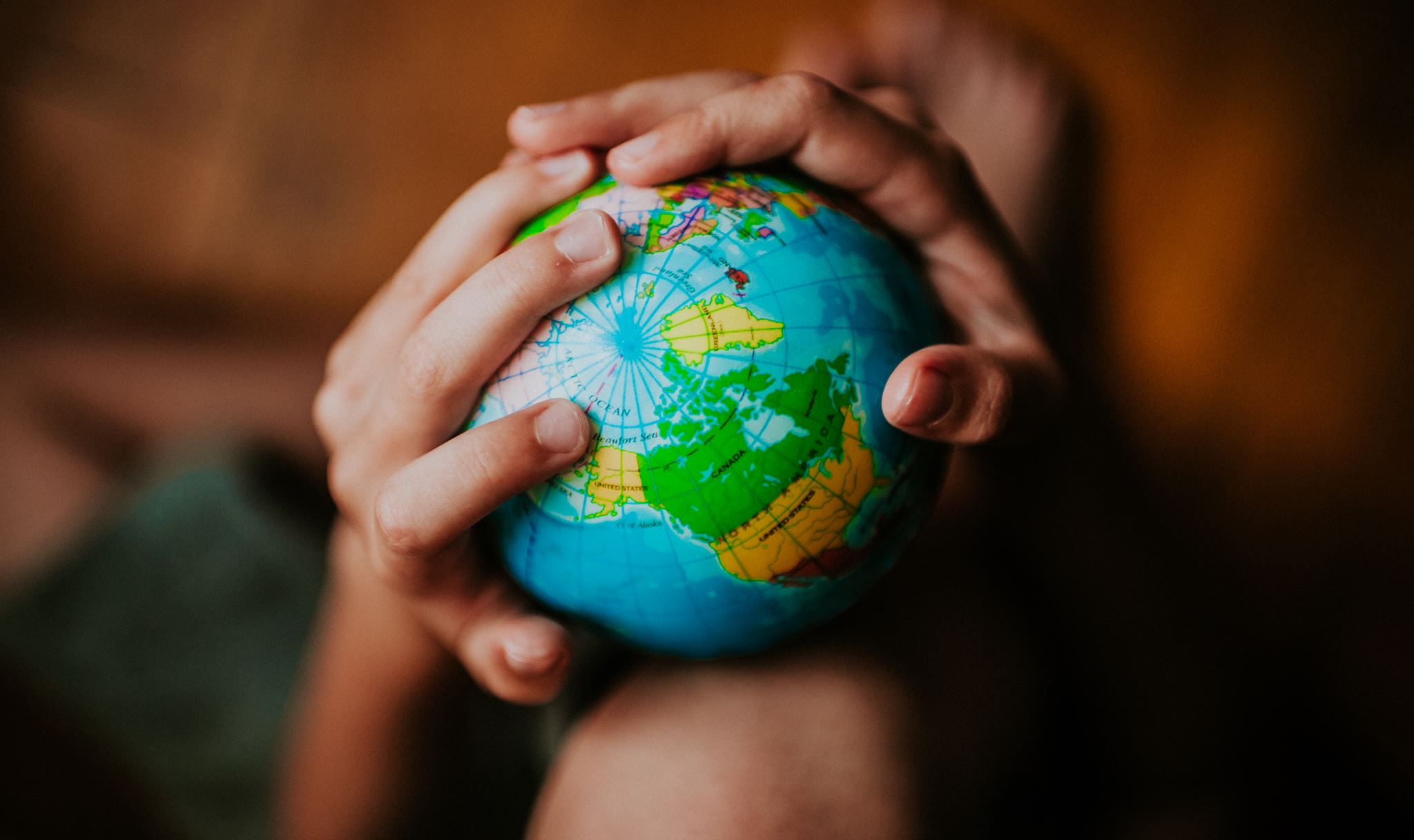 1. Princip: Nabytí majetku
Ústřední předpoklad Nozickovy teorie:
    Svět je původně nikým nevlastněný!
Teorie nabytí majetku: reformulace Lockových principů nabytí majetku 
Spojení práce s dosud nevlastněným objektem 
Námitka: Problém prvního přivlastnění, které nutně zhoršuje situaci všech ostatních, kteří již nemohou daný objekt vlastnit =>  Reformulace podmínky „dost a stejně dobrého pro ostatní“ a nahrazení principem slabého paretovského zlepšení  →  situace alespoň jednoho člena společnosti se zlepší  a situace ostatních se nezhorší 
Předpoklad, že soukromé vlastnictví a trh vytváří přebytky a příležitosti, z nichž benefitují všichni (většina) členové společnosti.
2. Princip: Dobrovolnost transakce
Převod majetku ≈ dobrovolnost transakce 
Příklad Wilta Chamberlaina
Wilt získá extra bonus od každého návštěvníka zápasu: Má na něj na základě svého talentu nárok? 
Zbohatnutí prostřednictvím dobrovolných transakcí
Sebevlastnictví sebe a svého talentu 
Redistribuce financí ≈ redistribuce „očí slepým“ 
Jak by reagoval Rawls?
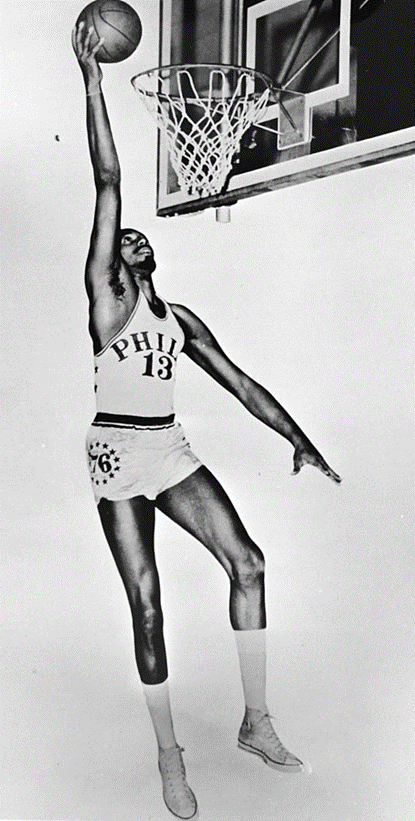 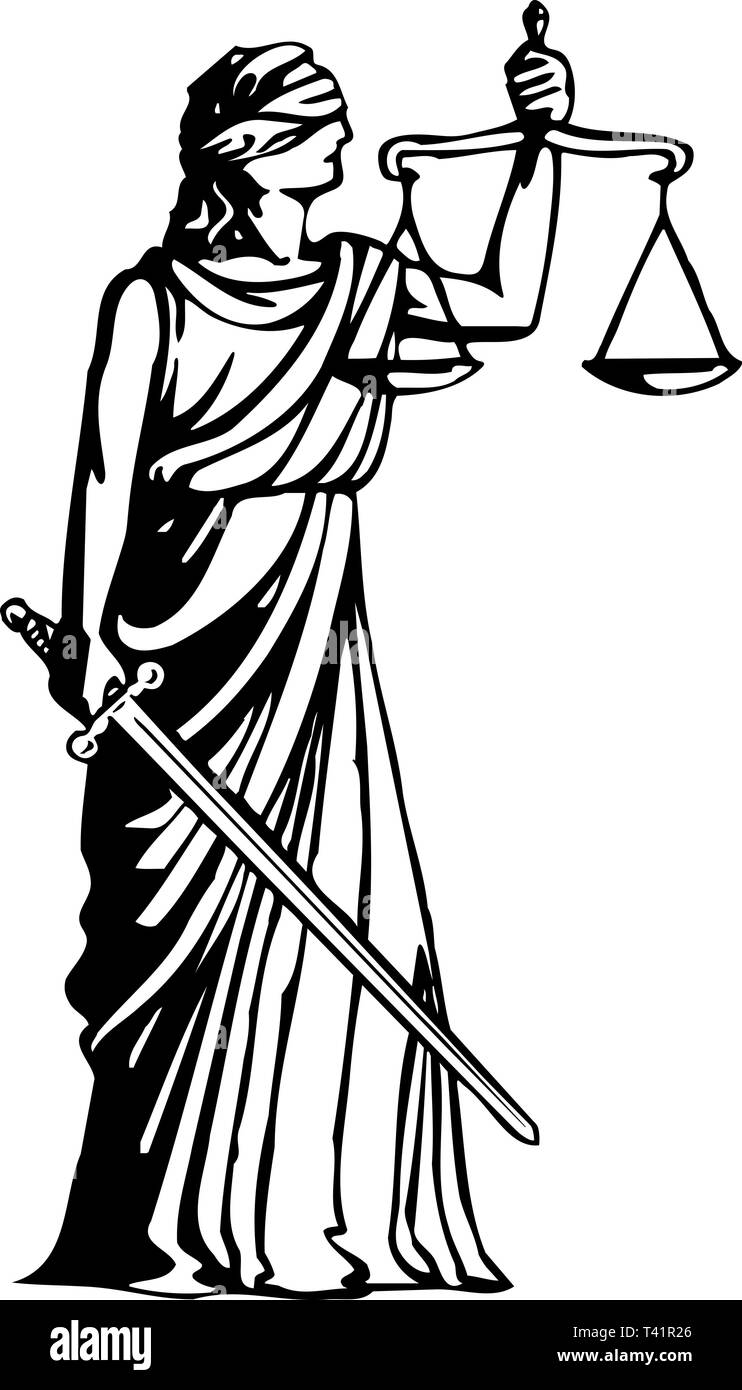 3. Princip: Náprava v případě porušení legitimního nabytí majetku
Co s historickými nespravedlnostmi? 
Nozick: Není možné trasovat každé jednotlivé nespravedlivé nabytí majetku → nutnost plošné prvotní nápravy formou kompenzace/redistribuce. 
Nozick se vyslovuje pro „jednorázové“ přerozdělení
Dalekosáhlé redistributivní implikace?
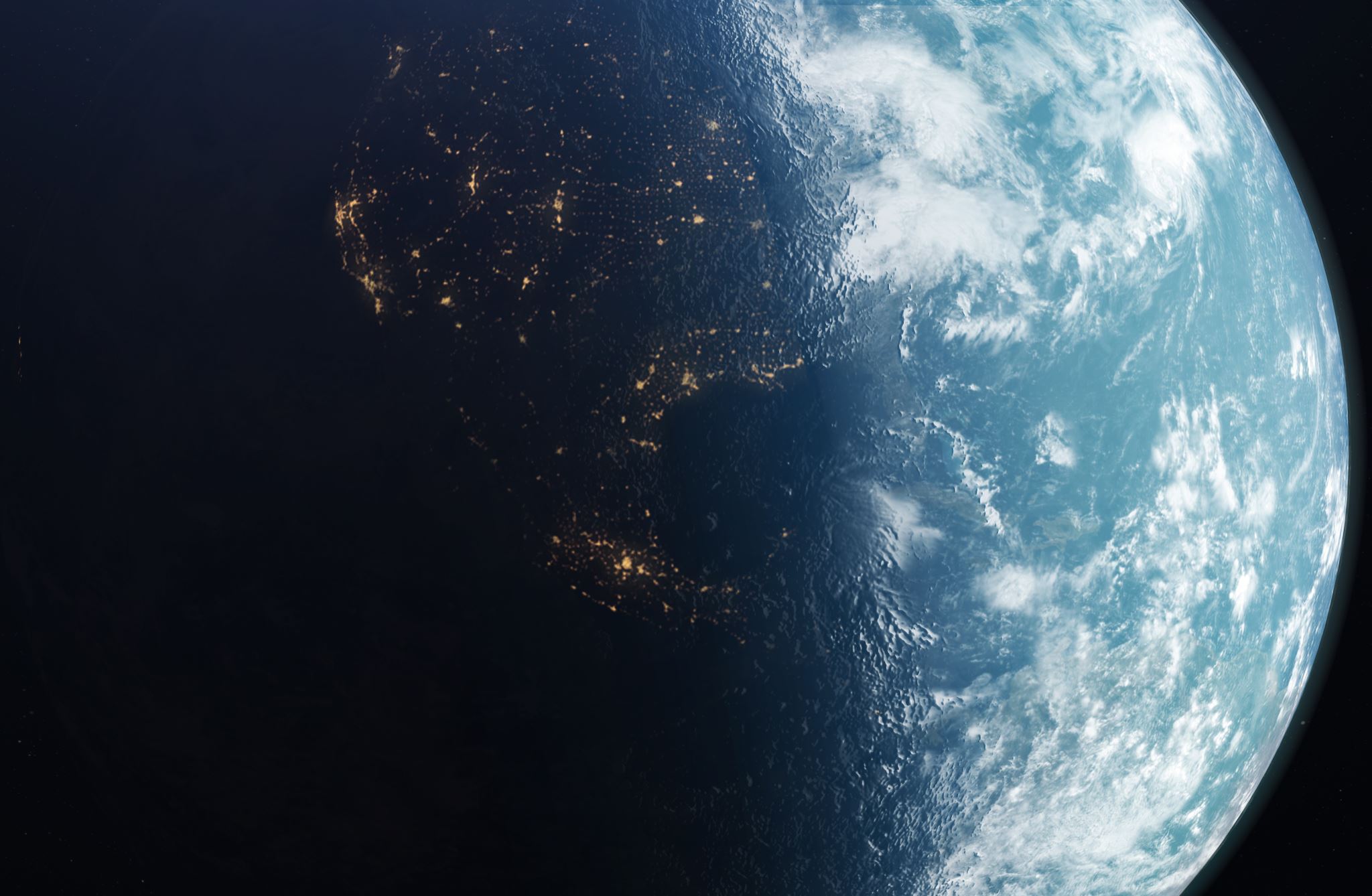 Utopie
„Wittgenstein, Elizabeth Taylor, Bertrand Russell, Thomas Merton, Yogi Berra, Allen Ginsburg, Harry Wolfson, Thoreau, Casey Stengel, The Lubavitcher Rebbe, Picasso, Moses, Einstein, Hugh Hefner, Socrates, Henry Ford, Lenny Bruce, Baba Ram Dass, Gandhi, Sir Edmund Hillary, Raymond Lubitz, Buddha, Frank Sinatra, Columbus, Freud, Norman Mailer, Ayn Rand, Baron Rothschild, Ted Williams, Thomas Edison, H.L. Mencken, Thomas Jefferson, Ralph Ellison, Bobby Fischer, Emma Goldman, Peter Kropotkin, you, and your parents. (s. 310) „Is there really one kind of life which is best for each of these people?“ 
Hodnotový pluralismus a neslučitelnost individuálních koncepcí dobra jako východisko 
Minimální stát jako „meta-utopie“: Platforma, v rámci níž si již jednotlivci mohou tvořit vlastní komunity dle svých koncepcí dobra, za předpokladu, že nebudou ohrožovat svá práva navzájem. 
Dobrovolné vstupování do různých společenství (utopií), za předpokladu respektování pravidel minimálního státu
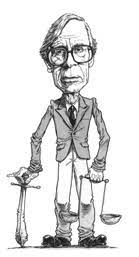 Nozick vs. Rawls
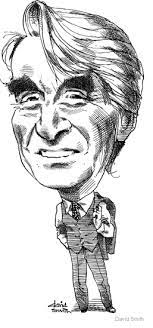 Společné rysy 
Morální autonomie jednotlivců → proti konsekvencionalismu a užití jednotlivců jako prostředků
Předpoklad racionality, sledování sebe-zájmu a nutnost  kooperace 
Analytická filozofie, myšlenkové experimenty → „intuition pumps“, ideální teorie  
Souhlasí, že nerovnosti vedou ke generaci zisku a příležitostí 
Nutnost vypořádat se s existujícími nespravedlnostmi – forma redistribuce (Nozick historické nespravedlnosti), Rawls nespravedlnosti spojené z arbitrárnosti vrozených talentů 
Svoboda a rovnost, ústřední hodnoty 
Pluralismus, každý jednotlivec si volí svou individuální koncepci dobra – dobro není cílem existence státu, zajištění spravedlnosti ano.
Rozdíly

Spravedlnost úroveň: mikrostruktury (jednotlivci) vs. makrostruktury (celá společnost resp. základní struktura) – principy spravedlnosti se de facto týkají jiných entit a jiných cílů 
Přebytky plynoucí ze soukromého vlastnictví – dle Nozicka z nich už tak nejvíce benefitují chudí, dle Rawlse musí být dále spravedlivě rozděleny 
Arbitrárnost vrozených vlastností (nárok na benefity plynoucí z talentů) vs. podmínky nutné pro jejich rozvoj – měla by benefitovat celá společnost? 
Kontraktualismus vs. Teorie přirozených práv 
Individualismus a atomismus vs. holismus (existují pouze jednotlivci vs. existuje společnost jako celek)
Nozick v současnosti: Otázky do diskuse
Globální oteplování: Případ morální nouze? Mohl by minimální stát (v utopické verzi) čelit globálním problémům vyžadujícím kolektivní organizaci a rozhodnutí? 
Historické nespravedlnosti: kompenzace, redistribuce nebo restituce? Jak řešit problém nemateriálních nespravedlností?  Afirmativní akce? 
Je vzdělání předpokladem svobody? Je úlohou (i minimálního) státu zajistit vzdělání ke svobodě a vědomí si vlastních práv? 
Utopie: Problém extrémistických komunit do nichž se rodí noví občané…
Sebevlastnictví: Nemohu se prodat do permanentního otroctví, ale mohu prodat své orgány, tělo, intelektuální služby ?
Může mít libertariánský stát neteritoriální charakter? Jak by vypadala Nozickovská utopie v současnosti ? Existuje někde? 
Teorie nabytí majetku a kolonizace vesmíru: Právo prvního záboru? Jak ospravedlnit přivlastnění vesmírných těles, vesmírného prostoru?
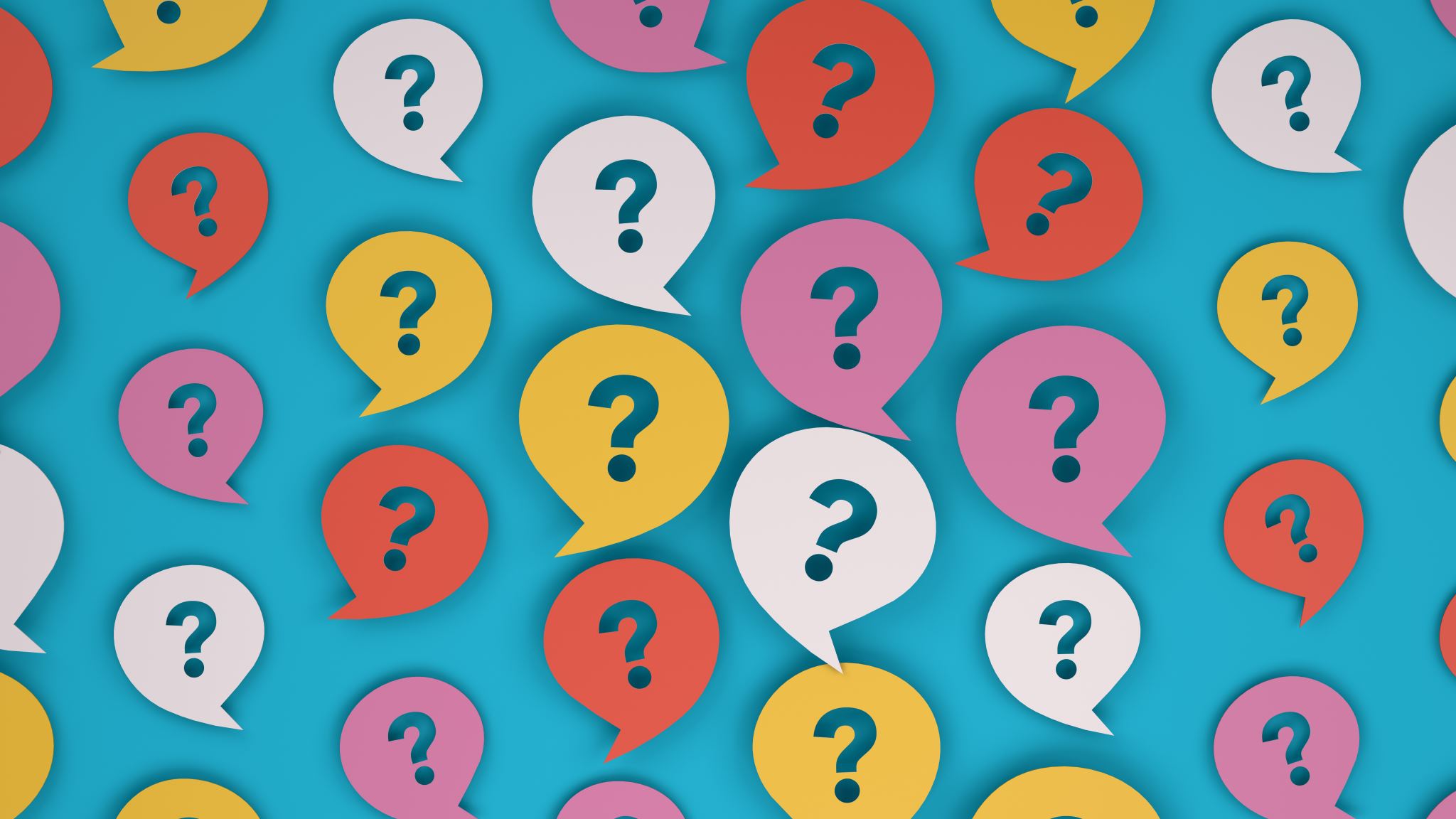 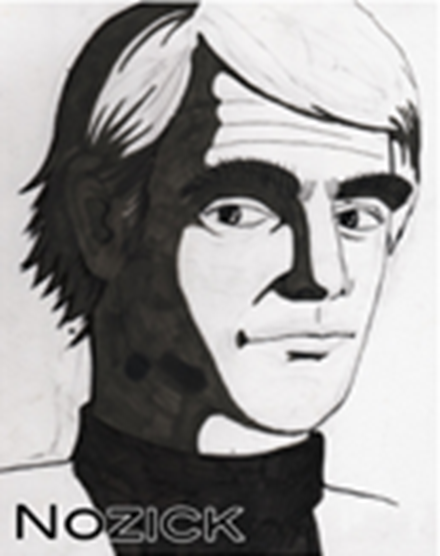 Další literatura
Barša, Pavel. „O libertarianismu Roberta Nozicka.“ Filosofický časopis 6, 1996, s. 990-1002
Boaz, David. Liberalismus v teorii a politice. Praha: Liberální institut, 2002
Brennan, Jason. Libertarianism: What Everyone Needs to Know. Oxford: Oxford UP
Dufek, Pavel. „Libertarianismus podle Davida Gauthiera“. In: Politologický časopis č. 3, 2002, s. 322-340
Friedman, David. The Machinery of Freedom. Guide to a Radical Capitalism. 2nd. ed. Chicago, Open Court, 1989
Kymlicka, Will. Contemporary Political Philosophy: An Introduction. 2nd ed. Oxford: Oxford University Press, 2002, s.
103–165
Mack, Eric. "Robert Nozick's Political Philosophy", The Stanford Encyclopedia of Philosophy (Summer 2018 Edition),
Edward N. Zalta (ed.), URL = https://plato.stanford.edu/archives/sum2018/entries/nozick-political/
Rasmussen, Douglas a Douglas Den Uyl. 1991. Liberty and Nature: An Aristotelian Defense of Liberal Order. La Salle:
Open Court
Rothbard, Murray N. Etika svobody. Praha, Liberální institut, 2009
Tideman, Nicolaus a Vallentyne, Peter. „Levicový libertarianismus a globální spravedlnost“, in: Marek Hrubec, ed.,
Sociální kritika v éře globalizace. Praha, Filosofia, 2008, s. 239–265
Vallentyne, Peter. 2010. „Nozick’s libertarian theory of justice“. In: Ralf Bader, John Meadowcroft (eds.), The
Cambridge Companion to Nozick’s Anarchy, State, and Utopia. Cambridge: Cambridge UP, 145–167